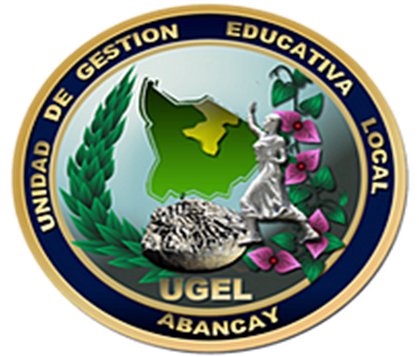 “PROGRAMA DE FORMACIÓN DOCENTE”
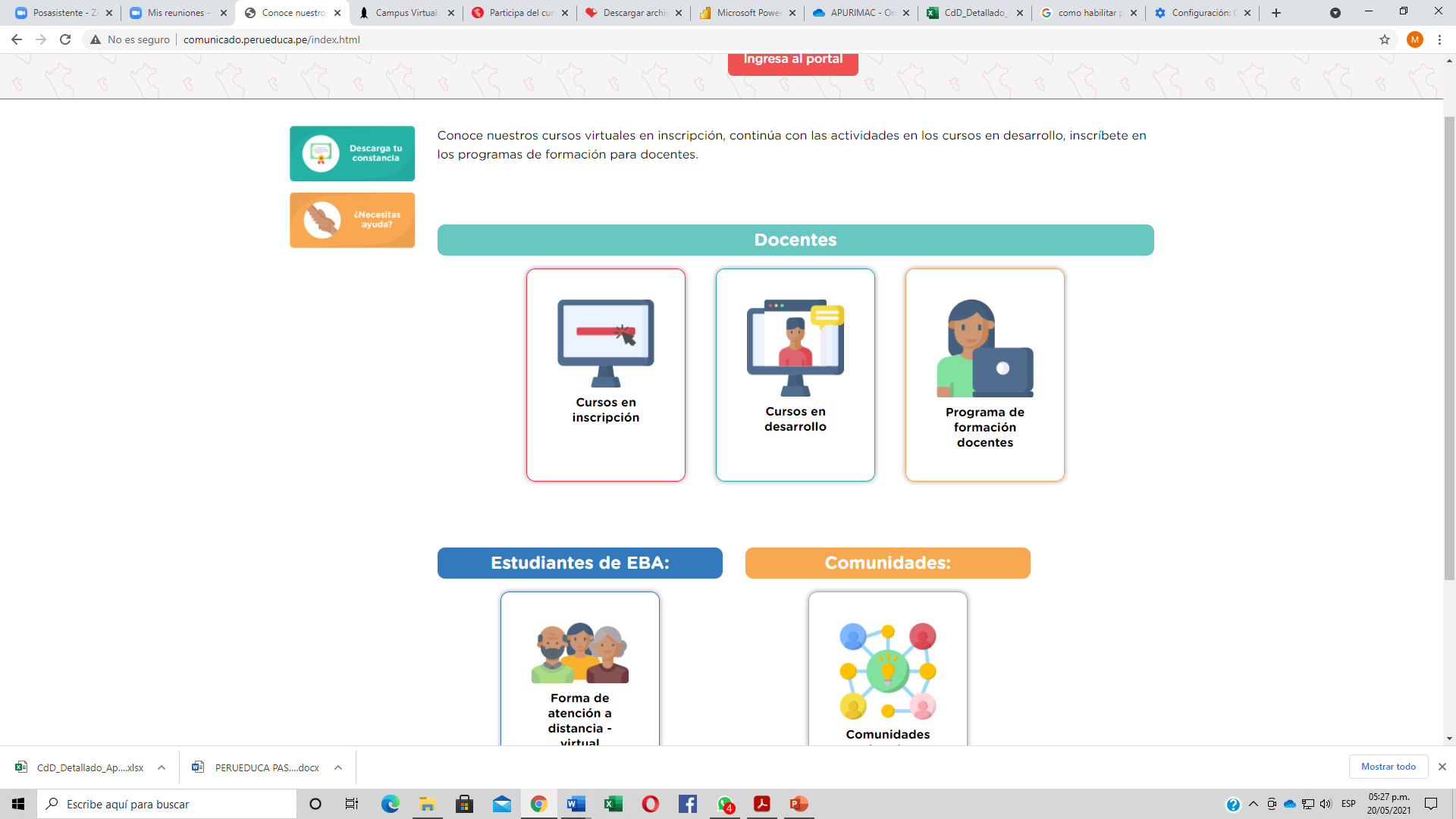 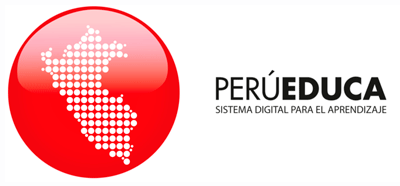 INGRESA A PERUEDUCA.PE http://comunicado.perueduca.pe/
Presiona en el ícono de Programa de formación docente
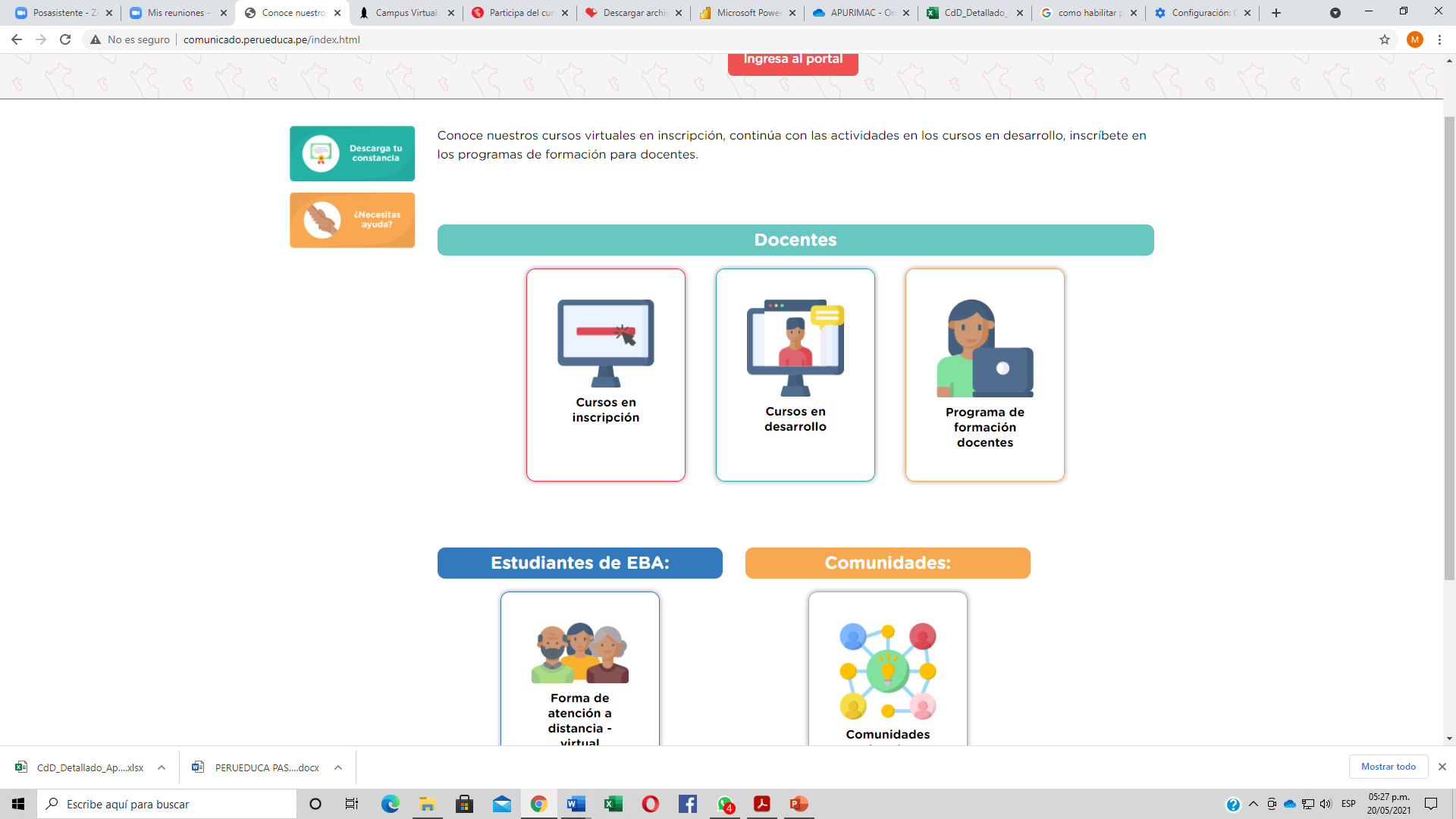 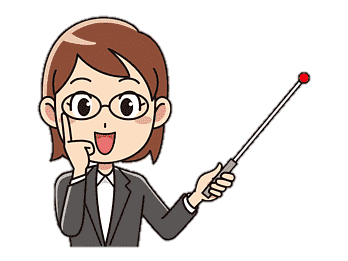 Te mostrará los cursos activos del programa de formación.
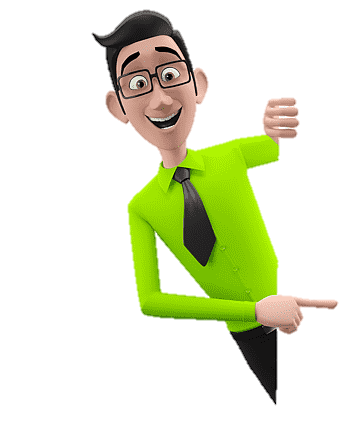 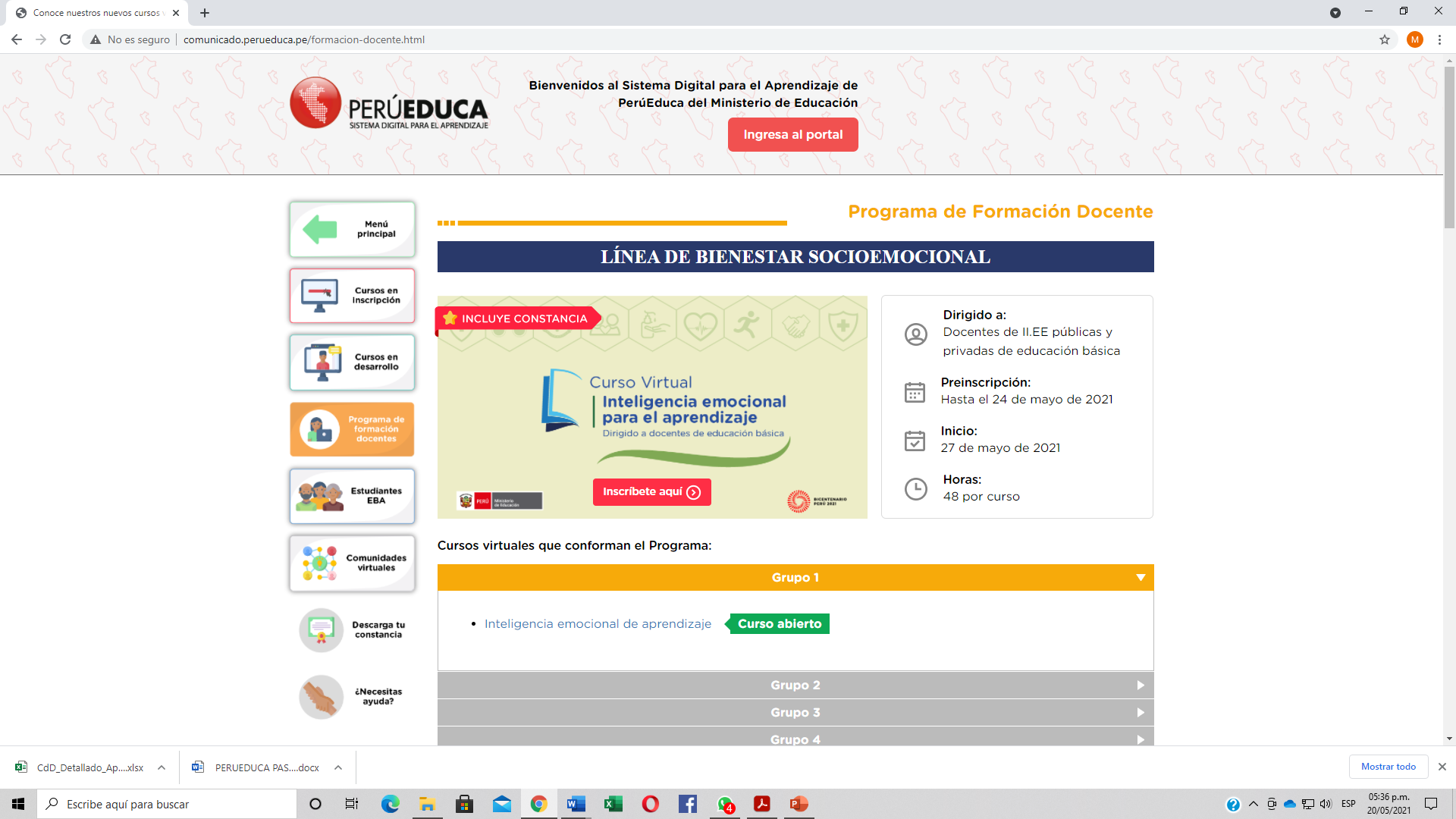 .
Tienes que buscar estos cursos:
Debes
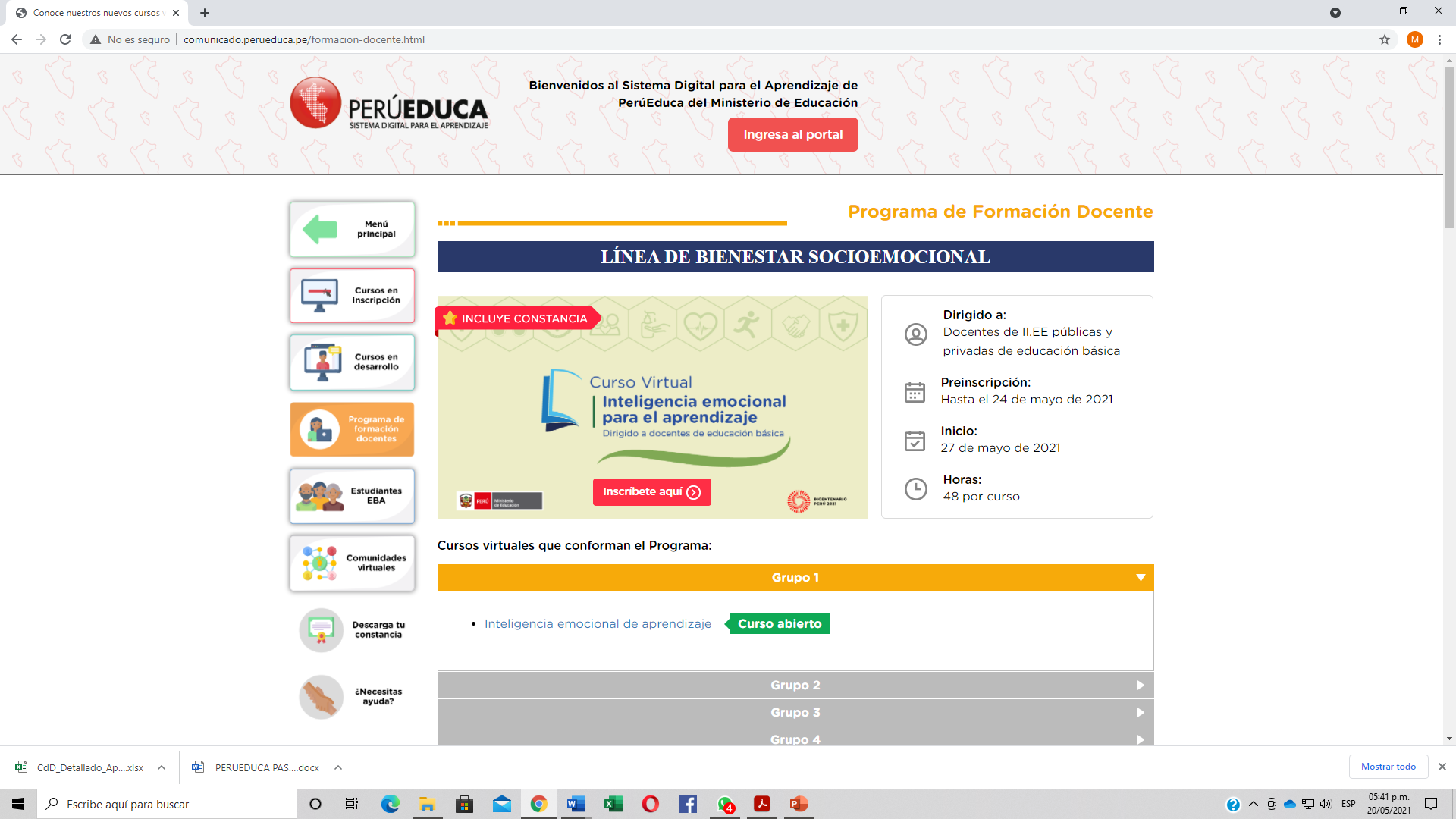 LÍNEA DE BIENESTAR SOCIOEMOCIONAL, donde desarrollarás el curso de INTELIGENCIA EMOCIONAL DE APRENDIZAJE
PROGRAMA NACIONAL PARA EL DESARROLLO DE COMPETENCIA DIGITAL DOCENTE, donde desarrollarás los cursos de:
 CIUDADANÍA DIGITAL

TUTORIAL DE GESTIÓN DE COMUNIDADES DE APRENDIZAJE
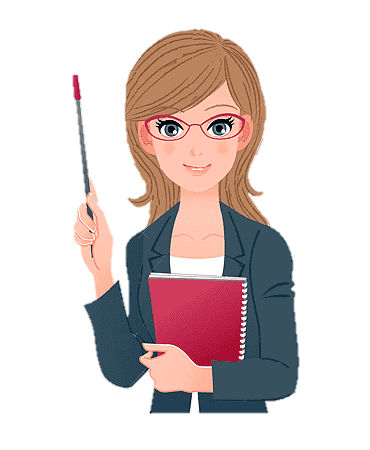 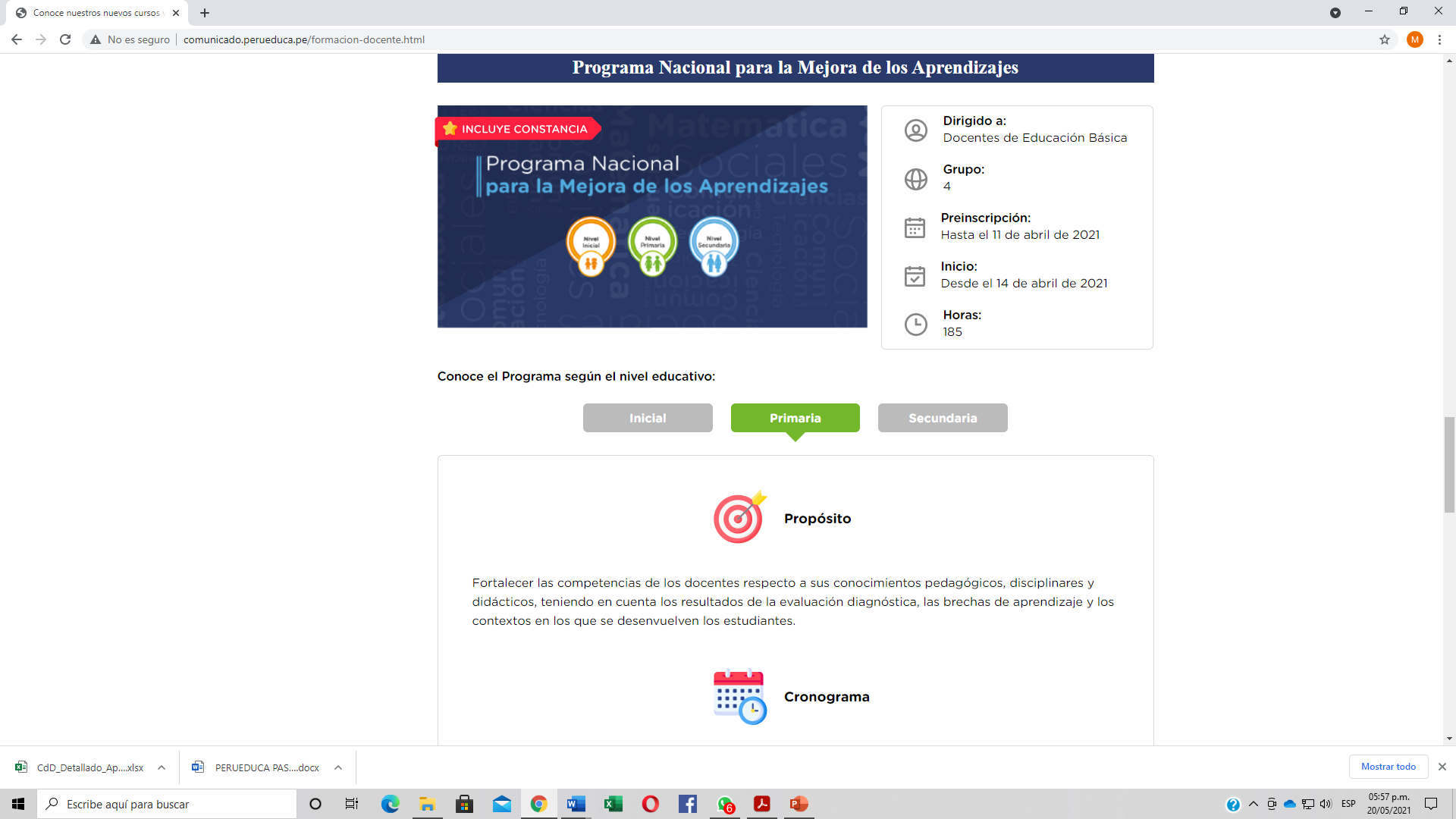 PROGRAMA NACIONAL PARA LA MEJORA DE LOS APRENDIZAJES, donde desarrollarás el curso de
 
ENSEÑAR AL NIVEL REAL DE LOS APRENDIZAJES I
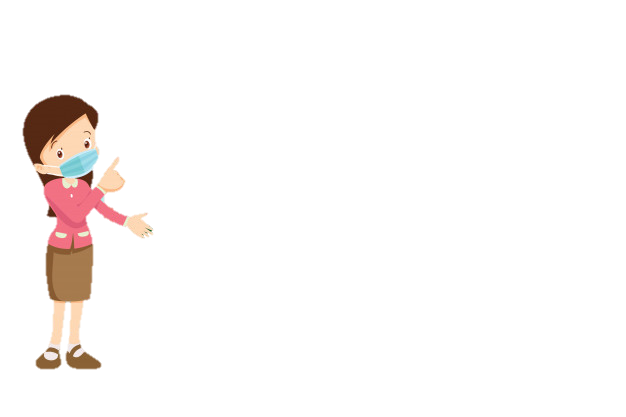 RECUERDA PARA INGRESAR A LOS CURSOS DEBES BUSCAR LOS PROGRAMAS DE FORMACIÓN Y GRUPOS DE INSCRIPCIÓN
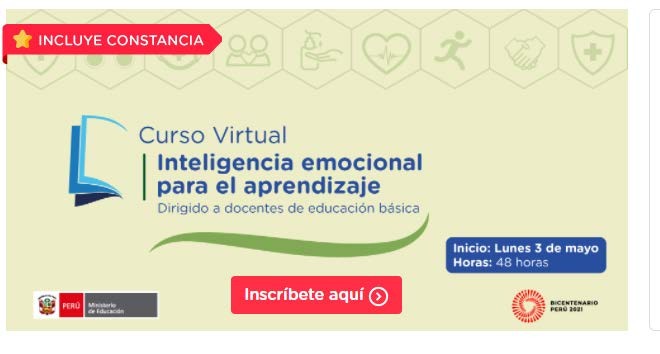 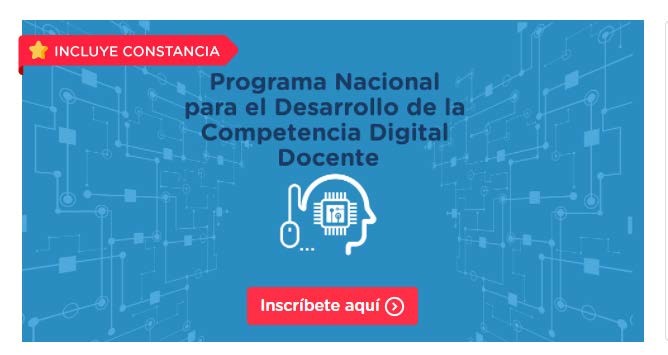 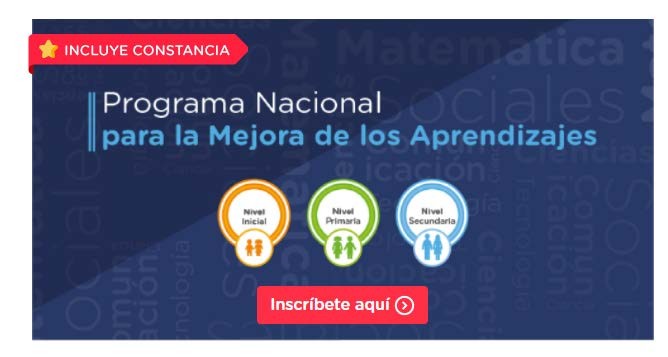 Ubica tu grupo de inscripción y presiona en el curso que aún te falta desarrollar .
Repite el proceso en los tres programas, hasta finalizar los 4 cursos
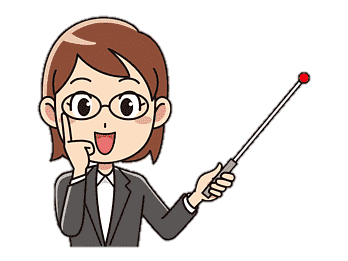 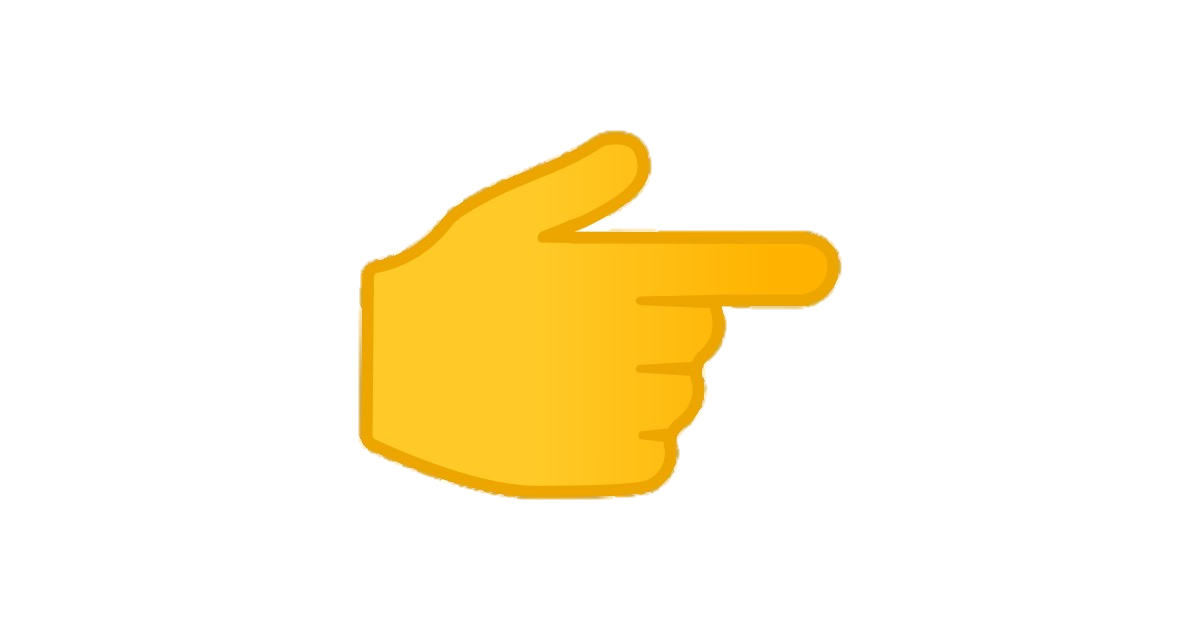 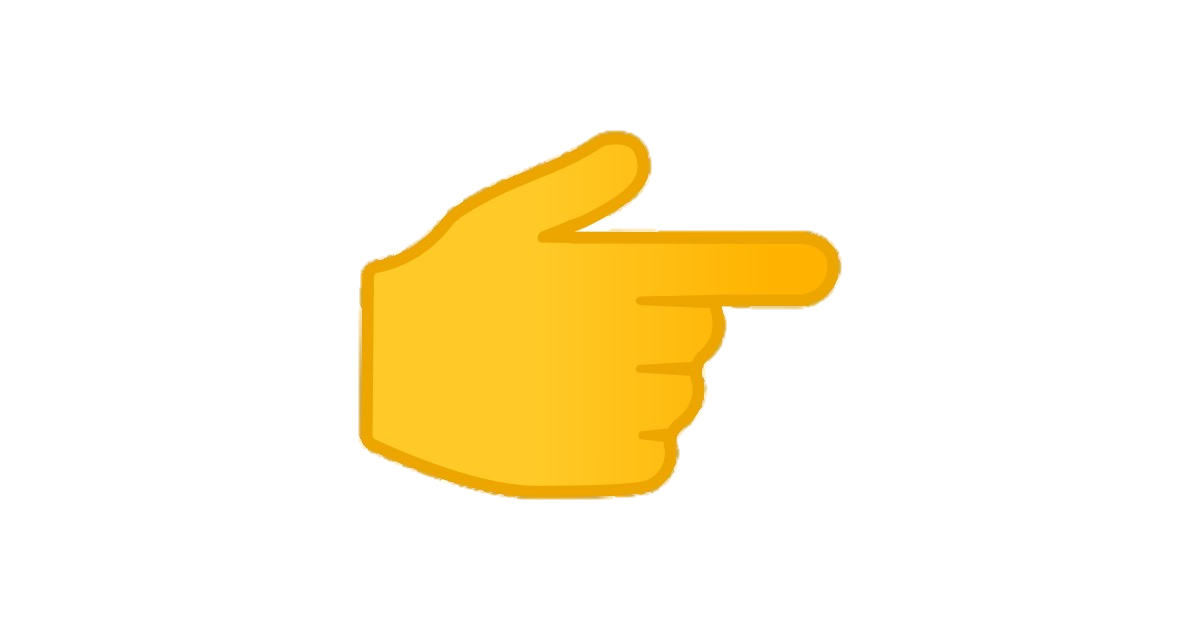 Si ubicaste correctamente tu grupo de inscripción, ingresarás al campus virtual y puedes empezar a desarrollar los módulos, guiándote en la barra de progresos a medida que avances la barra se pondrá de color verde. 
¡Vamos tu puedes!
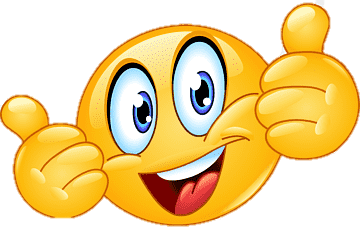 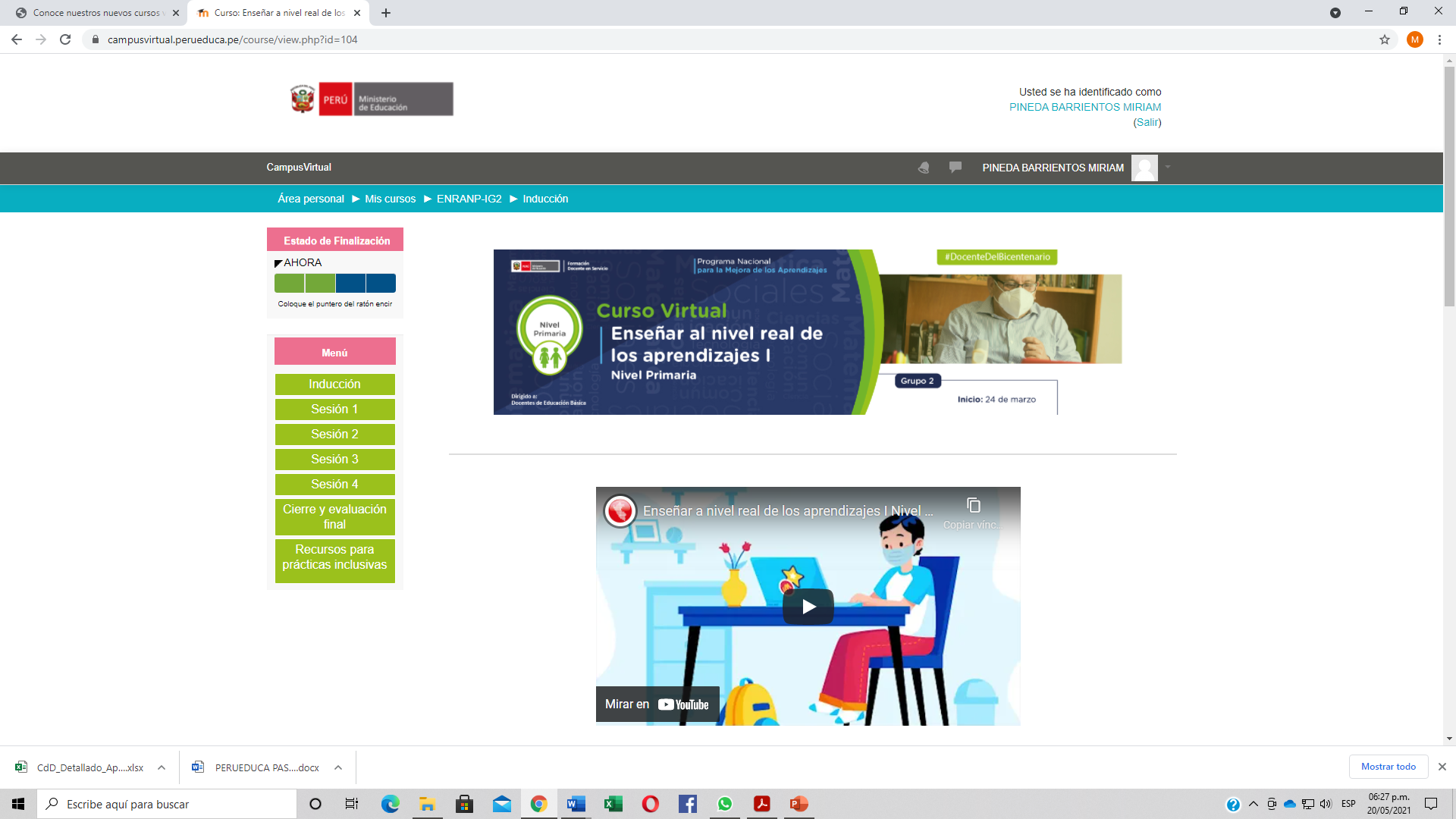 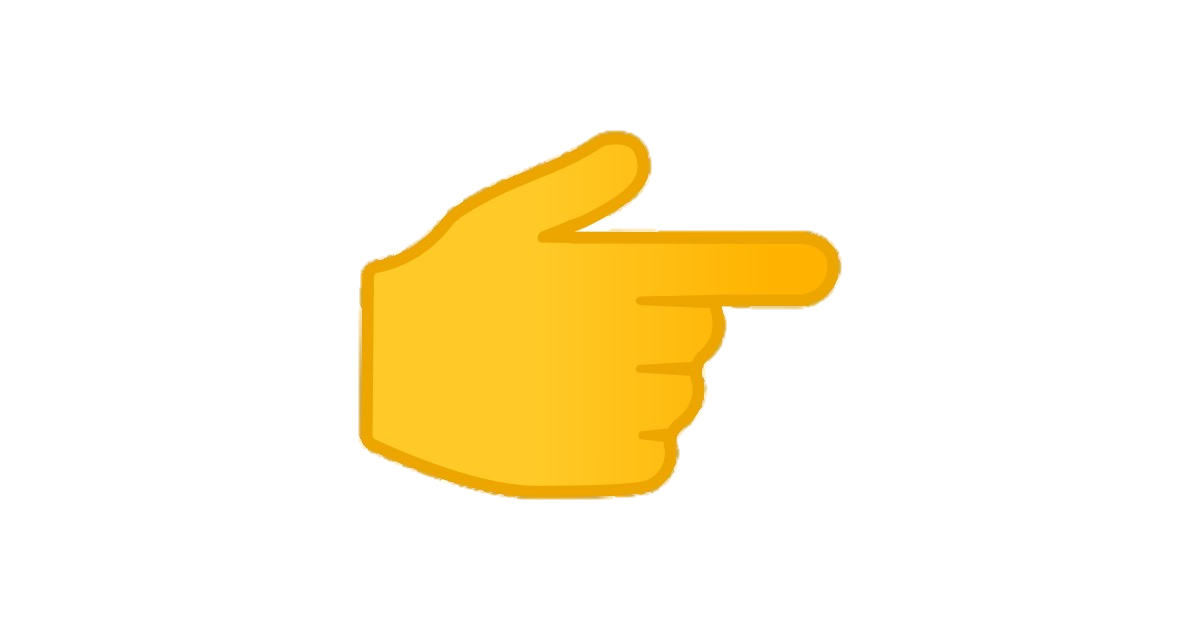 Al presionar en el curso del programa seleccionado, se abrirá la ventana del campus virtual y debes digitar usuario y contraseña de PERUEDUCA
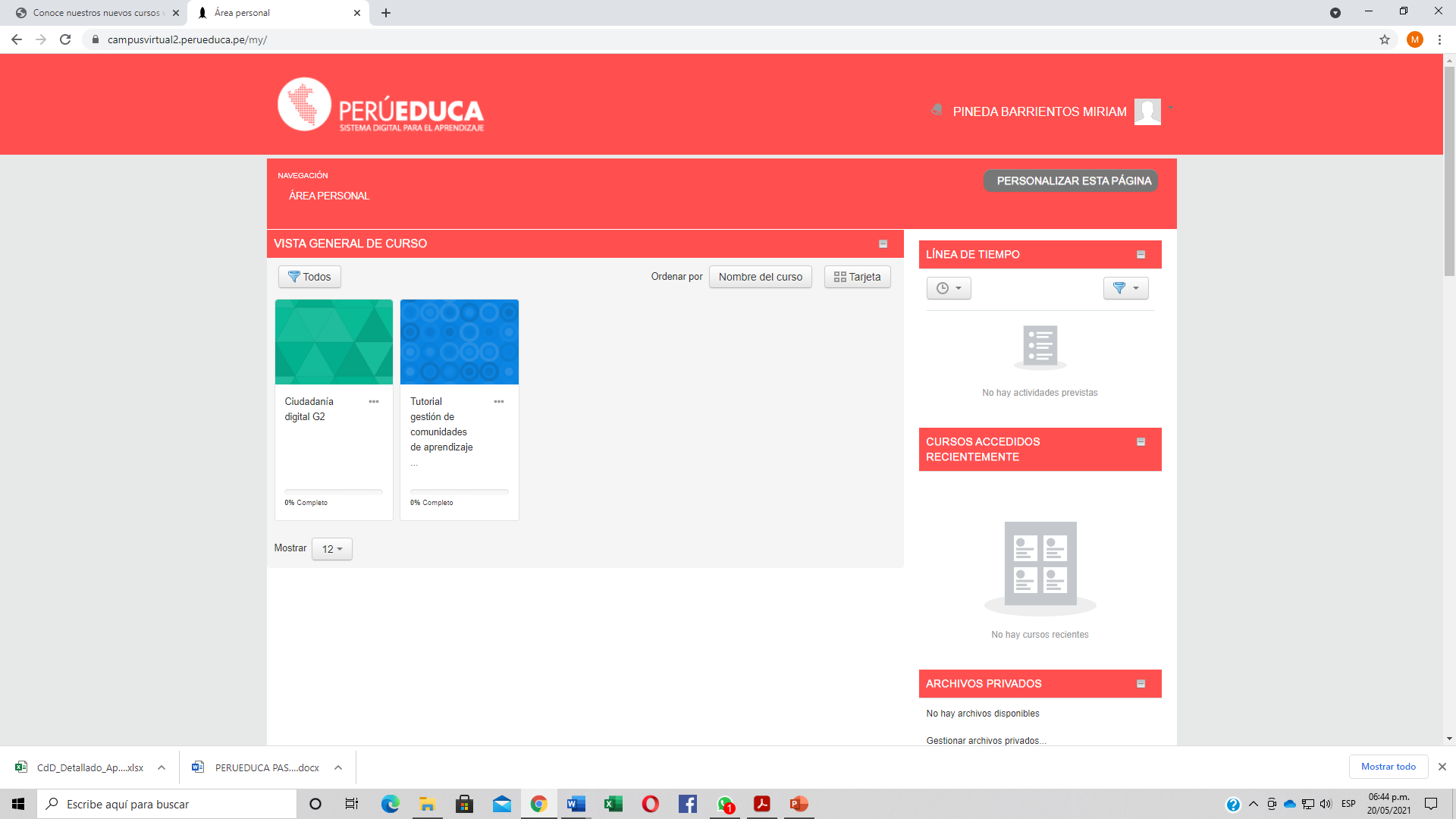 Si NO ubicaste correctamente tu grupo de inscripción, aparecerá el mensaje “No se puede matricular en este curso” presione continuar
Se abrirá la vista general de los cursos del programa al que ingresó. Elija los cursos que aún le faltan concluir y le llevará directamente al grupo donde se inscribió y podrá empezar a desarrollar las actividades.
NAVEGACIÓN DENTRO DEL CAMPUS VIRTUAL
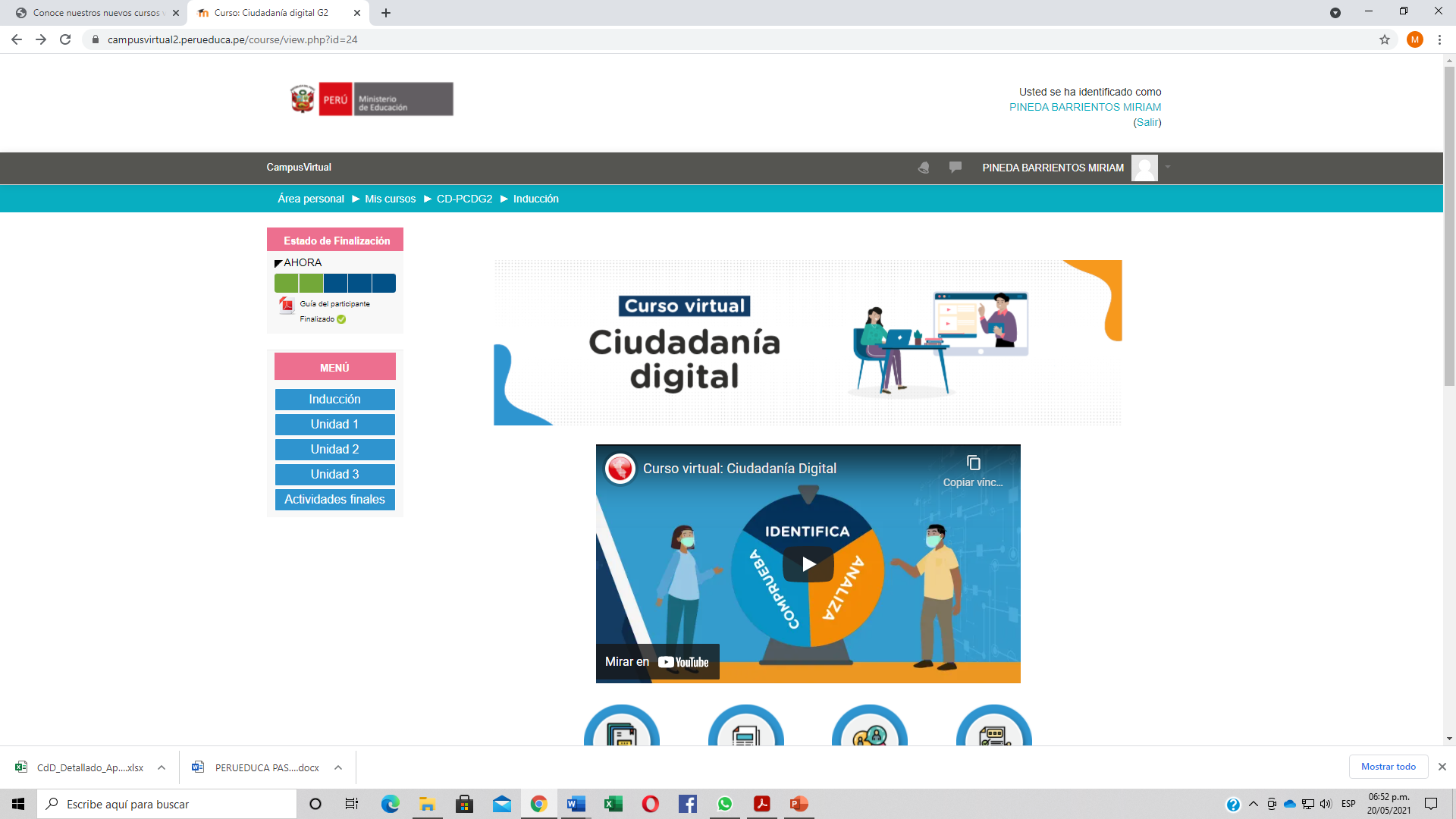 BARRA DE PROGRESO, indica el desarrollo de las actividades, son consecutivas, presione cada cuadro para desarrollar la actividad y al finalizar debe estar de color verde.
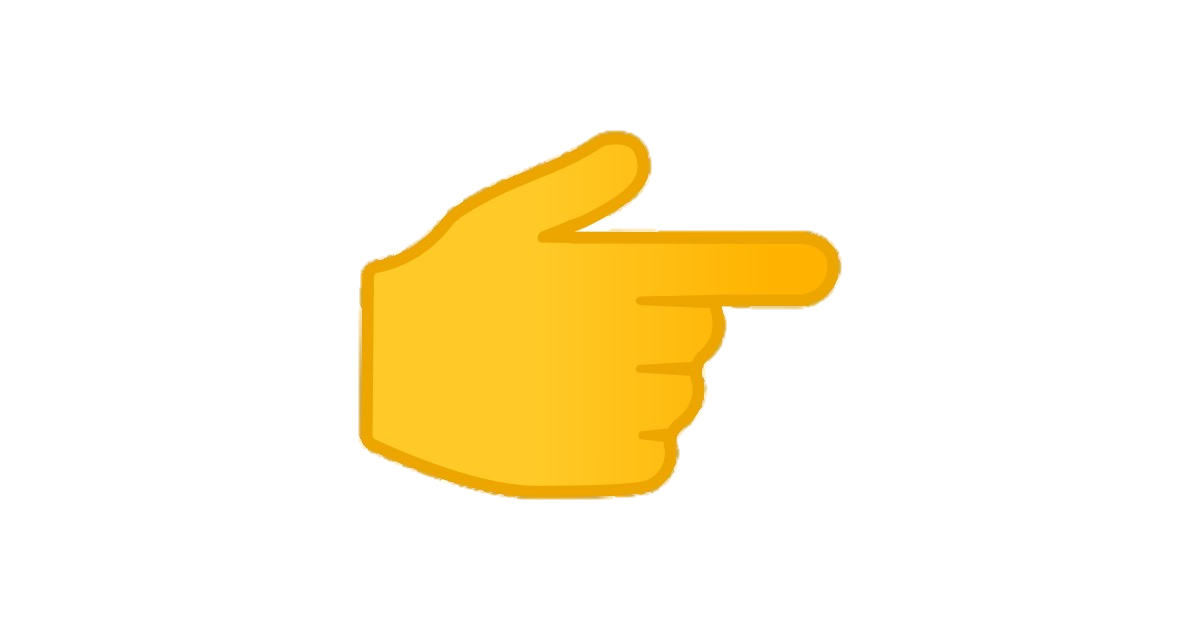 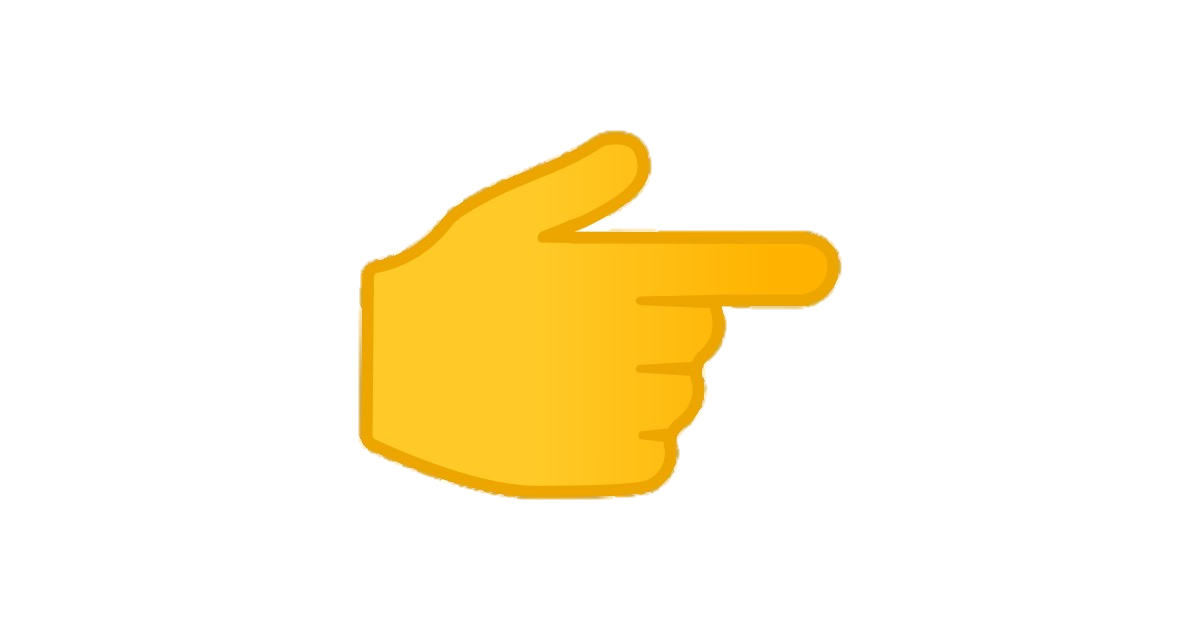 RECURSOS DE CADA UNIDAD O SESIÓN
MENÚ DE ACTIVIDADES, actividades organizadas en unidades o sesiones.
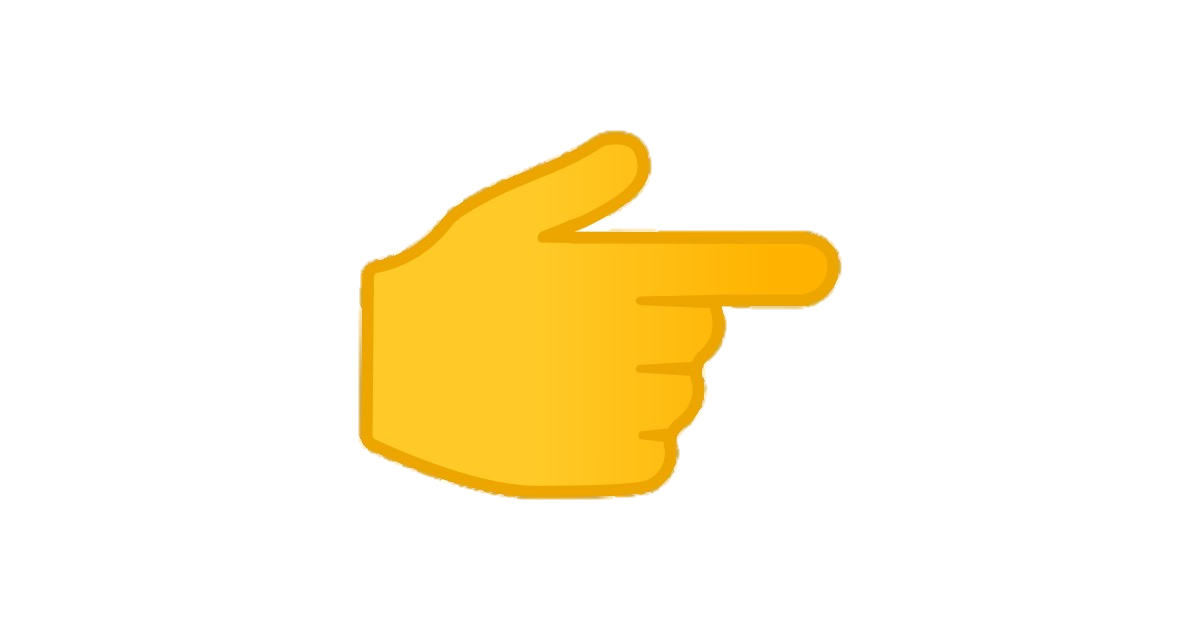 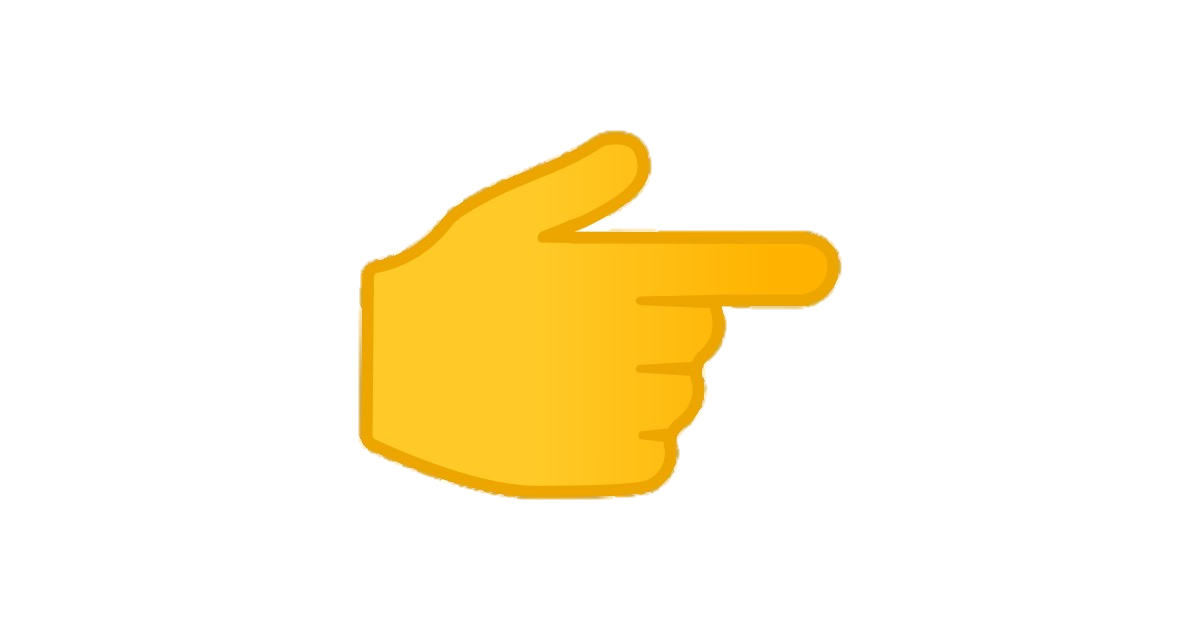 DESARROLLO DEL FORO DE PRESENTACIÓN
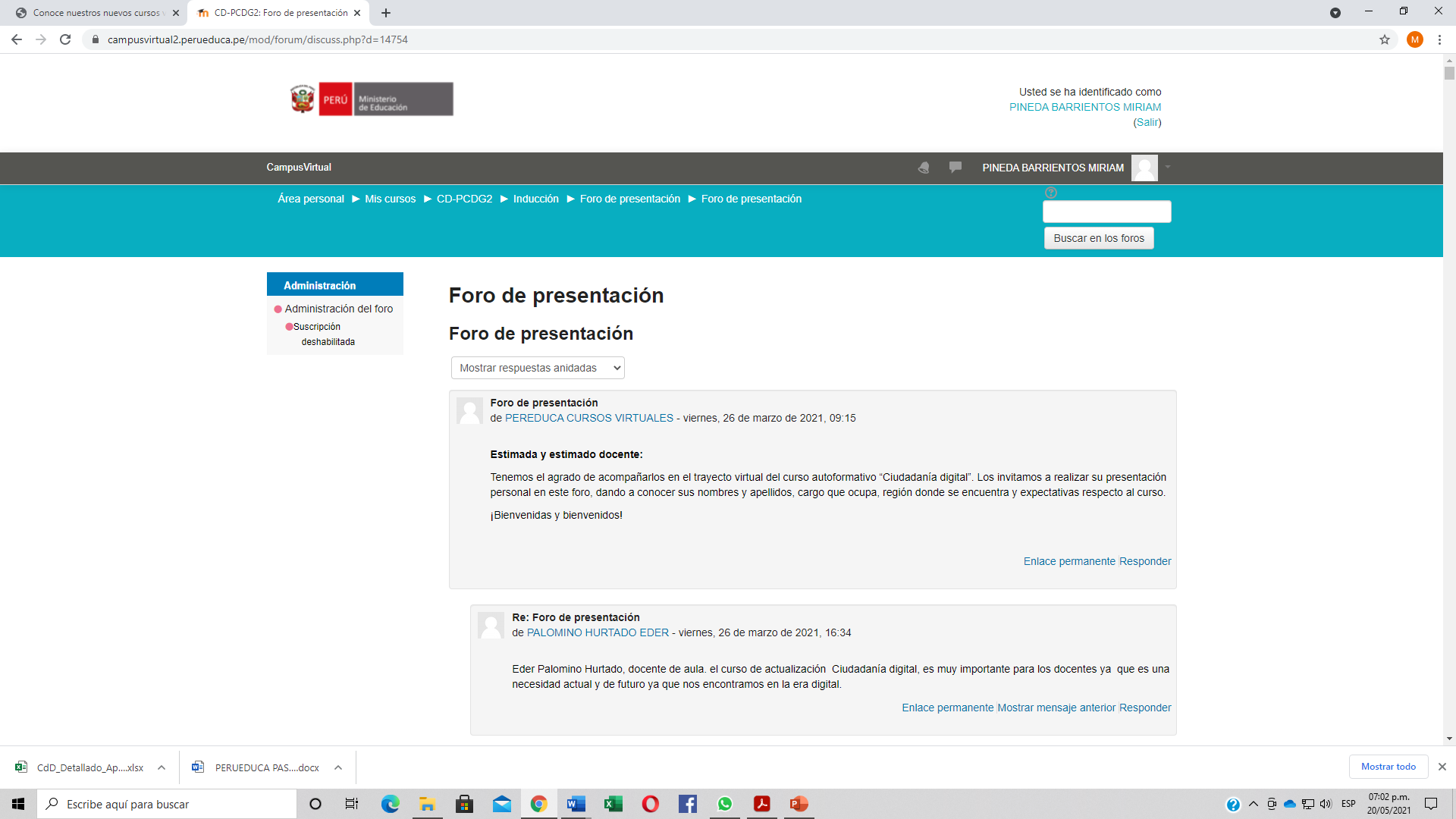 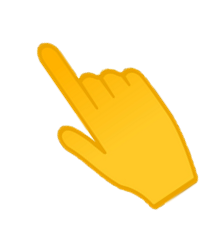 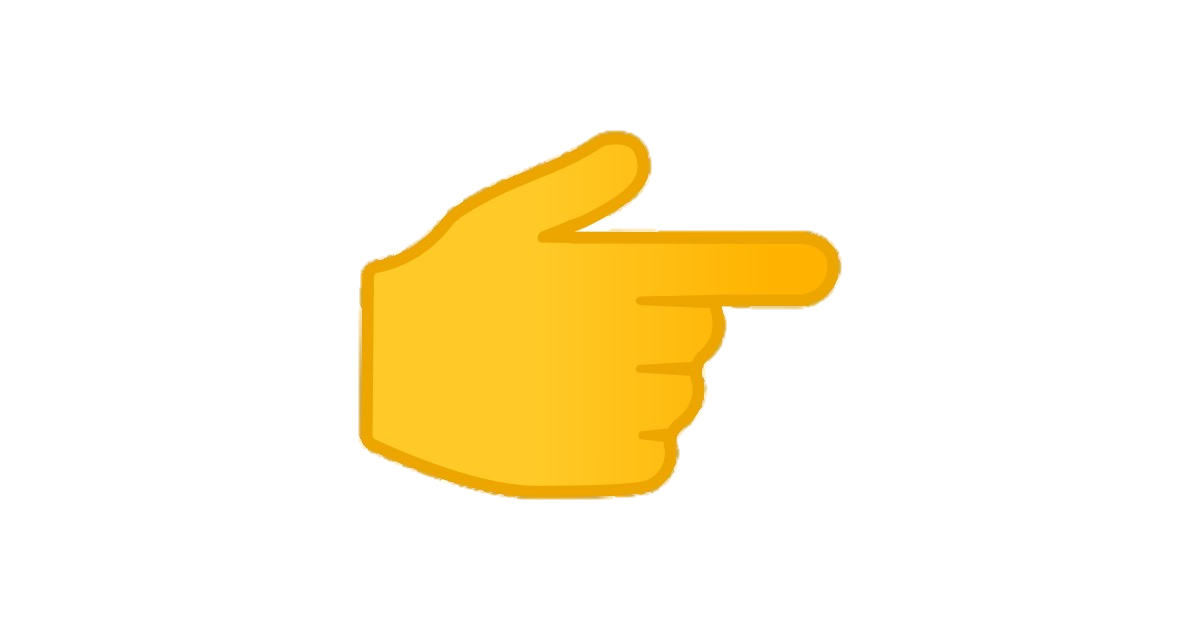 Ubica el tema Foro de presentación de PERUEDUCA y presiona en responder.
Ubica el tema Foro de presentación y presiona.
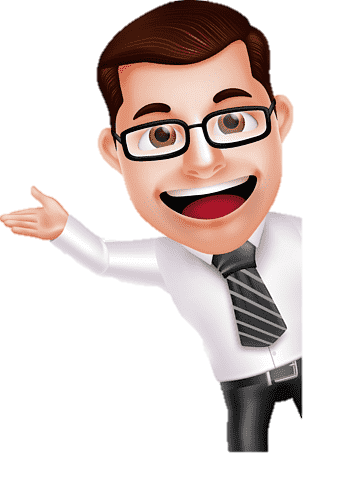 Escribe tu presentación personal, dando a conocer tus nombres y apellidos, cargo que ocupas, región donde te encuentras y expectativas respecto al curso.
Después presiona enviar al foro
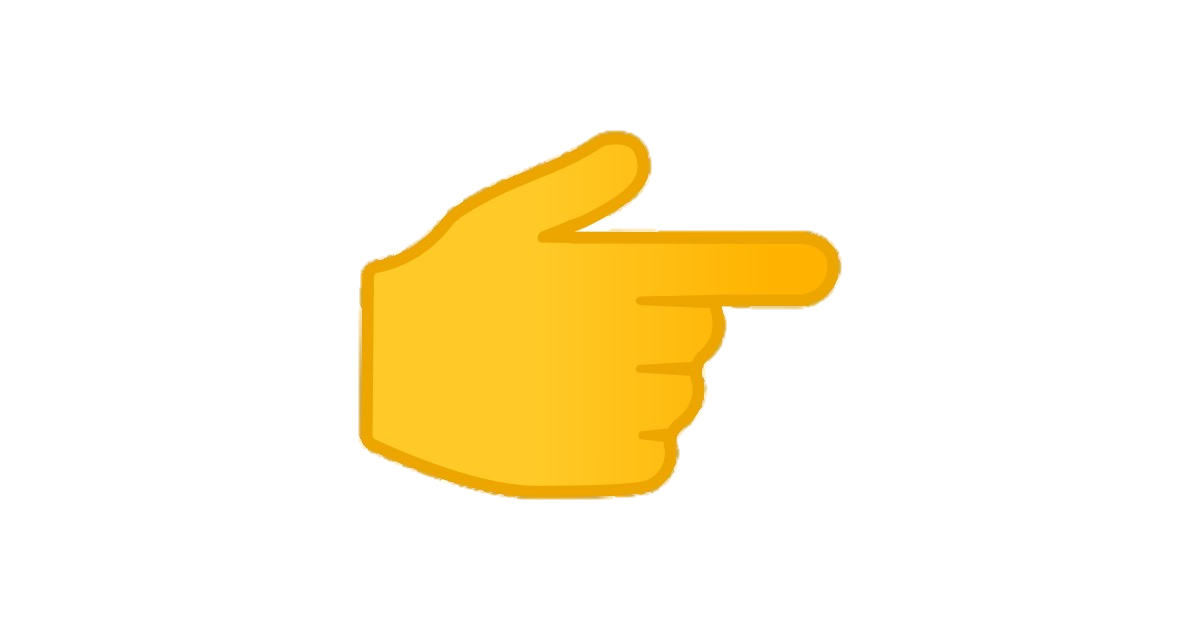 RECUERDA:
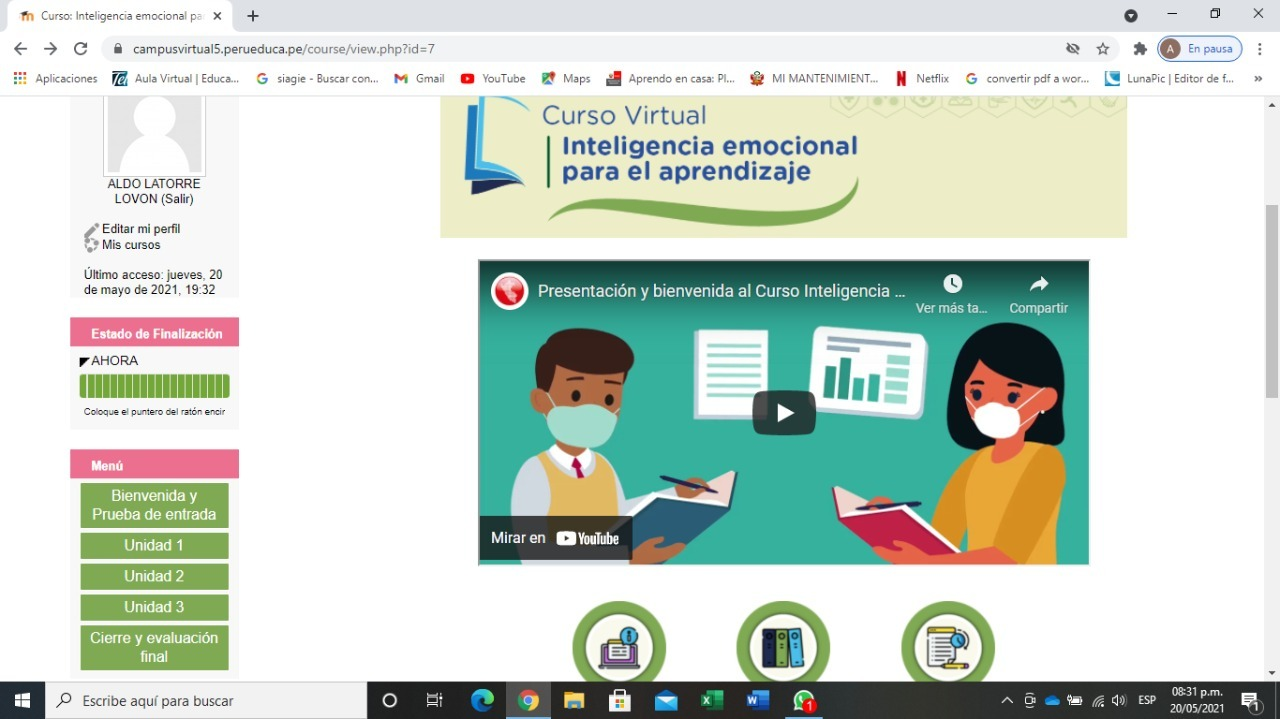 Desarrolla todas las actividades del curso, guíate un tu barra de progreso, que al finalizar cada cuadro debe estar de color verde.
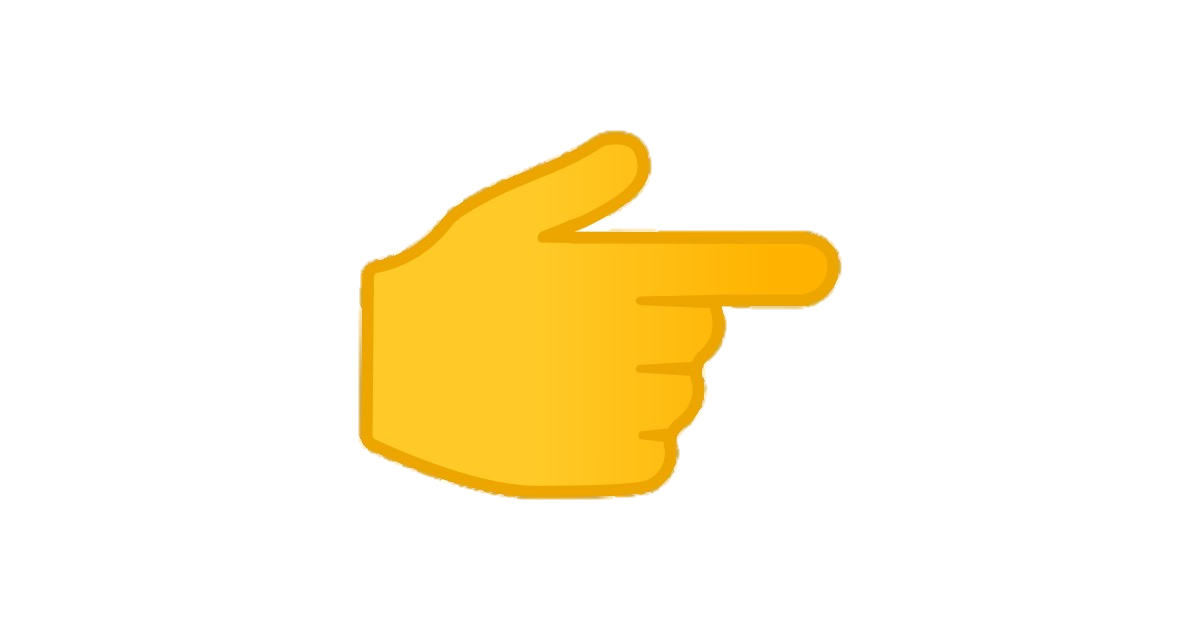 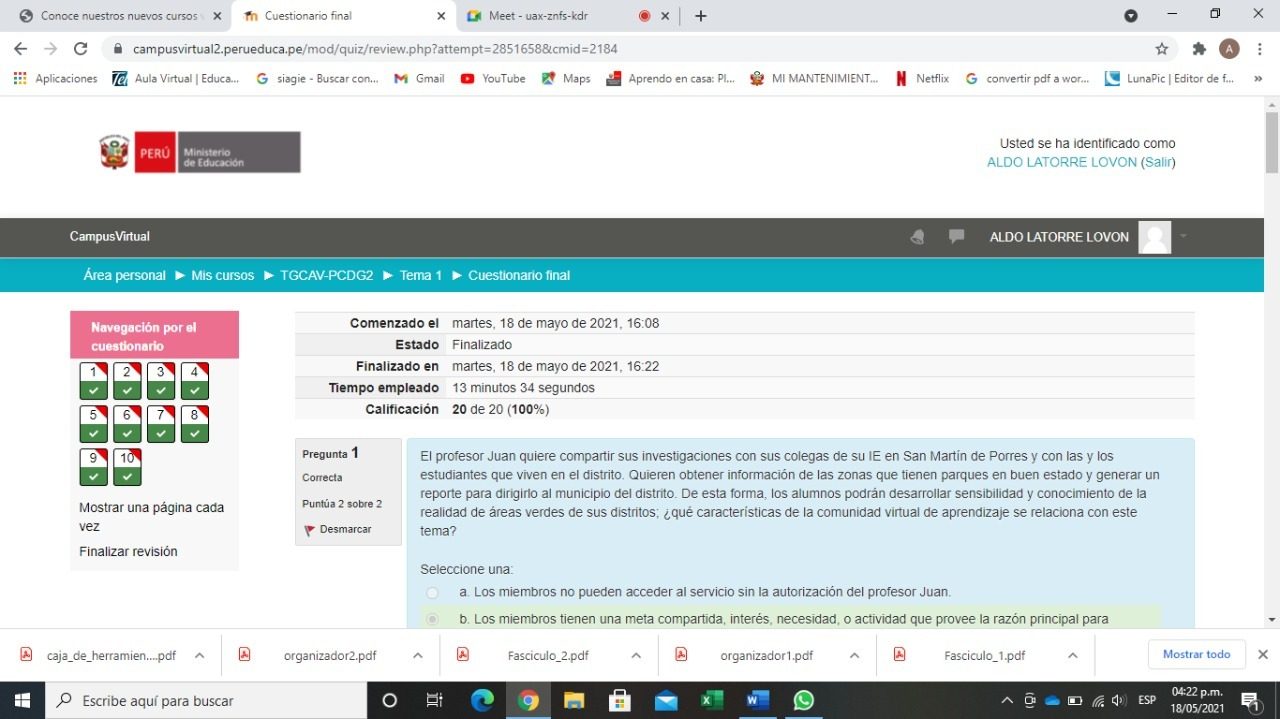 ¡MUY IMPORTANTE!
Resolver el cuestionarios de salida porque
PARA LA OBTENCIÓN DE LA CONSTANCIA, SEGÚN EL SILABO ES APROBAR EL CUESTIONARIO DE SALIDA CON UNA NOTA MAYOR O IGUAL A 12 (CONSTA DE 3 INTENTOS).

También debe completar el cuestionario de salida para dar por finalizado el curso.
Una vez culminado el curso mandar una captura de pantalla del cuestionario de salida con nota aprobatoria al correo difods084@minedu.gob.pe